Insight into Russian Black Market
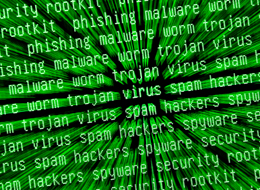 sh-3.2# whoami
Alan Kakareka, CISSP, GSNA, GSEC, CEH, MCP, MCDST, Net+, Sec+
Masters degree in science from Florida International University
CTO and founder of Demyo, Inc.
Based in Miami, Florida, USA.
Demyo, Inc.
And I enjoy green letters on black background
Demyo, Inc.
What are the most dangerous countries?
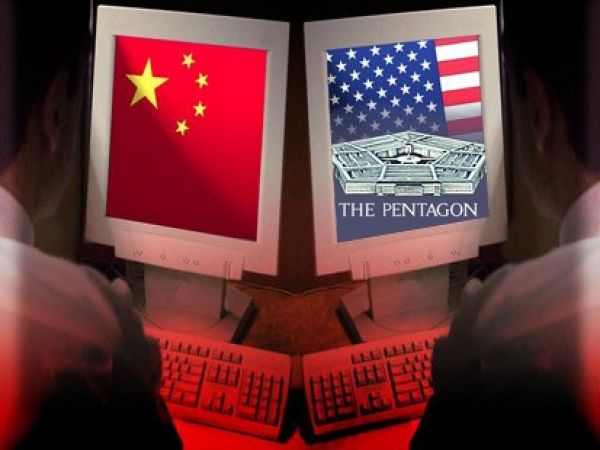 Demyo, Inc.
What are the most dangerous countries?
Demyo, Inc.
Where all the goodies are?
Unknown – Unknown:
Forums, various websites

Known – Known:
IM, typically ICQ
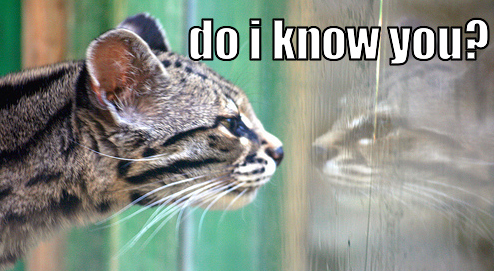 Demyo, Inc.
Lets take a look at 2 underground forums
https://exploit.in/forum/ - pretty small
https://forum.antichat.ru/- one of the bigger ones
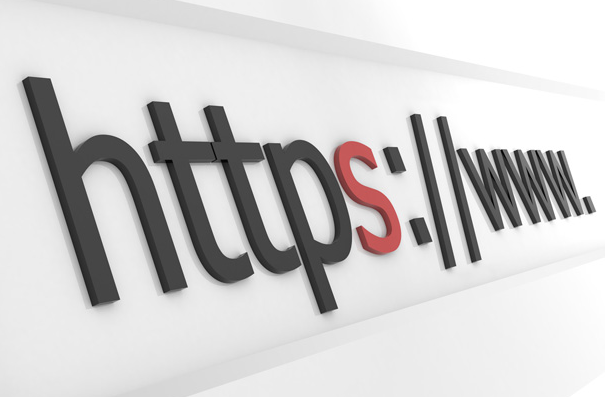 Demyo, Inc.
Small vs big
Example: rdot.org
Demyo, Inc.
https://exploit.in/forum
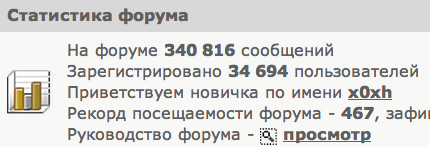 341k messages, 35k users.
Demyo, Inc.
How many of all messages are sale / buy / trade?
Roughly 10-15% of all messages are related to
sell / buy / trade
Another 90% is how to program this, how to hack this, how to solve this kind of issue, etc.
Demyo, Inc.
Lets see what can we buy?
Demyo, Inc.
How about root access to mysql.com
Demyo, Inc.
Anybody wants to guess the price?
Demyo, Inc.
Later on in the news….
Demyo, Inc.
Auction system for serving malware -  “vDele”
Demyo, Inc.
Software to build your own botnet –“andromeda botnet”
Demyo, Inc.
Also available
Credit card numbers
Paypal accounts
Online banking accounts
Email spamming services
Cell phone spamming services (by text messages) and / or calls
0-day exploits (rarely)
Custom malware, spyware, tools
Plain hacking services
DDOS
Full identity (CC + SSN + DOB + address + email with password + online banking credentials + mothers maiden name + dogs name + etc.)
Demyo, Inc.
0-day exploits (rarely)
If a black hat has 0-day it is much more profitable do something with it than selling it
If you are white hat hacker, sell it to company’s who are buying bugs like ZDI
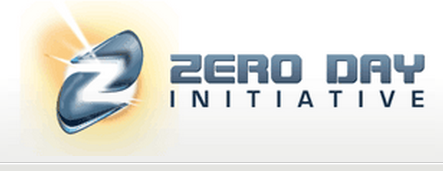 Demyo, Inc.
https://forum.antichat.ru/
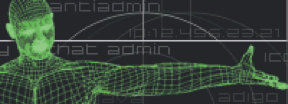 2 million messages, 104k users
Demyo, Inc.
How many messages are related tobuy / sell / trade
Almost 10% of all messages are related to trading
Demyo, Inc.
How do they trust each other?
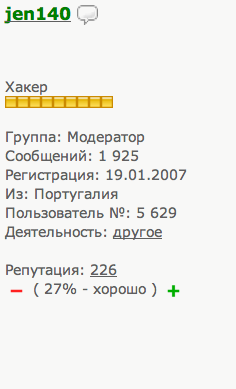 VS
Demyo, Inc.
Another way is by endorsing from the forum owner
Demyo, Inc.
Means of payment
No paypal….. WHY????
Webmoney
Liberty Reserve
Yandex Money
BitCoin – not so much
F2F – almost never

Most popular is WEBMONEY
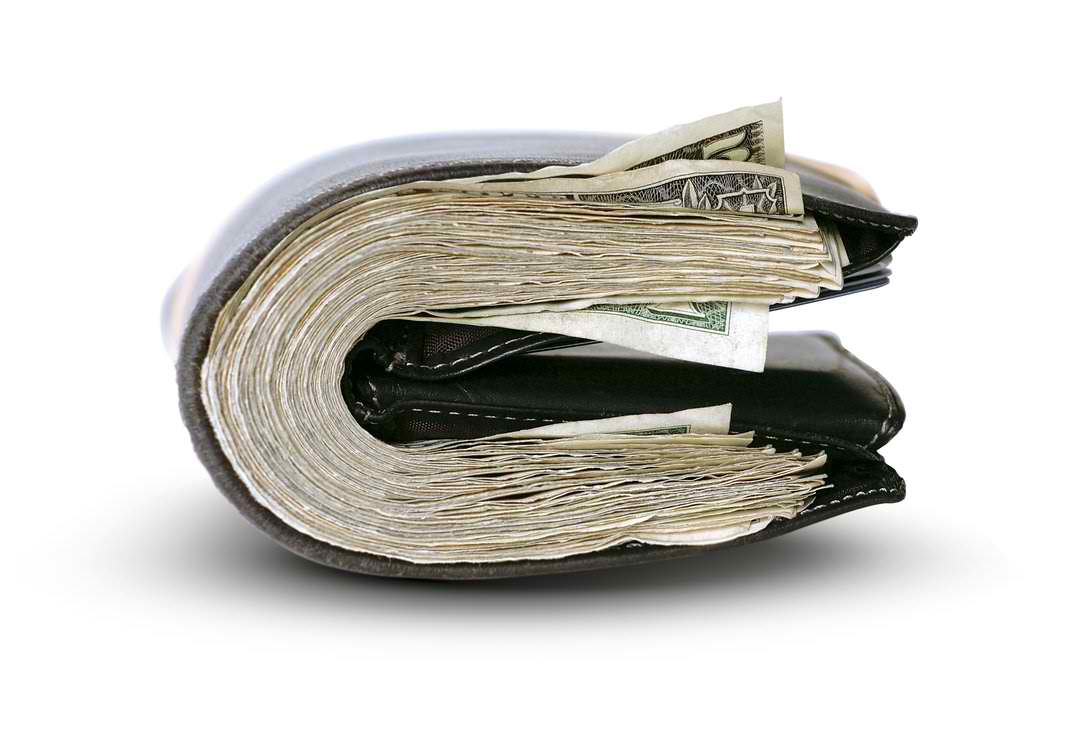 Demyo, Inc.
Closed sections
Typically there are 3 access levels
1st level – make some useful posts
2nd level – get to know somebody and post some sensitive data
3rd level – be well known in community, post some real goodies
Demyo, Inc.
Limiting access only to higher profile people
Demyo, Inc.
Prices…
How much is this, how much is that?
Depends what language you speak
If you ask in Russian – 100 bucks
If you ask in English – 200 bucks
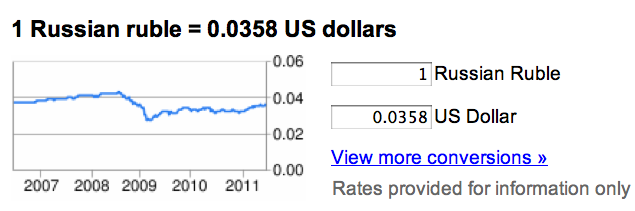 Demyo, Inc.
Actual pricing
Private virustotal.com service – 40 USD / month, unlimited amount of files
Why do you need a private virustotal.com service? When virustotal.com is free???
1 million SPAM emails in inbox – 200 USD
DDOS – 100 to 400 USD a day, depending on traffic amount.
DDOS sales/discussions are getting forbidden in many public Russian forums, why???
CC – 0.1 USD to 5 USD depending on amount and/or quality
Demyo, Inc.
Actual pricing
Paypal – 1% to 10% of the balance, also depending on account type and other factors
Online Banking – 1% to 10% percent of the balance, depending on the bank, account type and other factors
Email:pass combo – FREE, unless it is sorted, verified for validity, and is bundled with other accounts
Full identity (CC + SSN + DOB + address + email with password + online banking credentials + mothers maiden name + dogs name + etc.) – about 100 USD
Many, many, many other types of services and goods – agreed price
Demyo, Inc.
OTHER FACTORS
Paypal and Online Banking – 1% to 10% of the balance depending on account type and other factors.
User logs in into his account once every 6 months
Password to users email is available as well
This particular bank DOES allow online transfers
User logs in into his account daily
Password to users email is not available 
This particular bank DOES NOT allow online transfers
Demyo, Inc.
How many Russian resources are there?
A LOT OF THEM
http://forum.xakep.ru/default.aspx 1,5 million messages
http://hackzona.ru/
https://forum.k0d.cc/index1.php
http://www.hack-info.ru/index.php
https://forum.xeksec.com/
http://aferizm.ru/
http://grabberz.com/forum.php
http://forum.kriminala.net/index.php
http://www.xaker.name/forvb/index.php
And so on….
Demyo, Inc.
How to find Russian resources
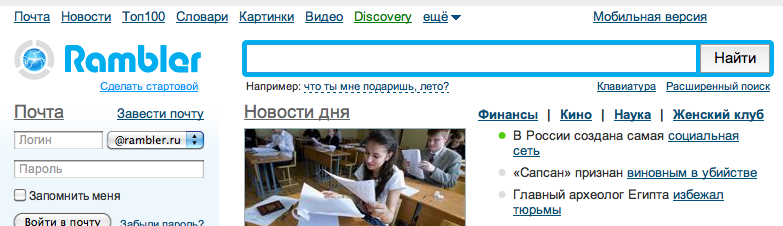 Russian search engines
http://www.rambler.ru/
http://www.yandex.ru/

Classic Google dork
‘Site:ru hacking’
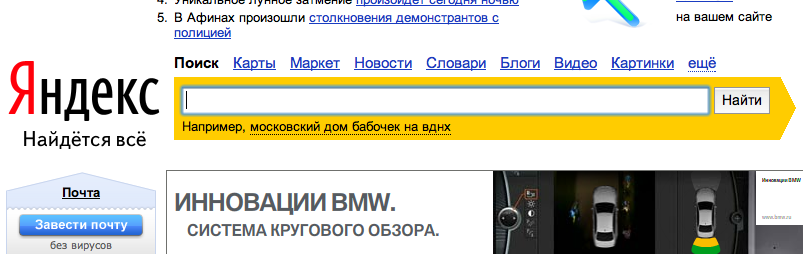 Or…..
Demyo, Inc.
How to find Russian resources
http://hacksearch.madnet.name/
Wrapping up
Yeah we are wrapping up 
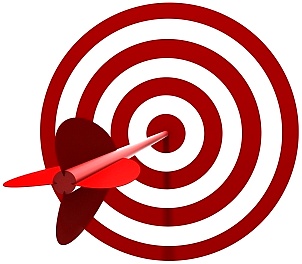 questions?And Contact info
Email: almaz@demyo.com
Phone: +1 201 665 6666
LinkedIn: Almantas Kakareka
Twitter: @DemyoSec
www.demyo.com
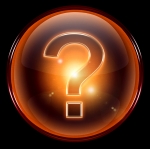